Λιμνολογία:Πέμπτο Μάθημα
Δημοσθένης Α. Χατζηλέλεκας
Σύμβουλος Εκπαίδευσης ΠΕ-70
Όμοια, ηφαιστειακή δράση μπορεί να δημιουργήσει
μια λεκάνη: με καταστροφή, όταν συμβαίνει μια έκρηξη ή ηφαιστειακή βύθιση﮲
με κατασκευή,
όταν δημιουργείται ένα στεφάνι κρατήρα﮲ με απόφραξη, όταν μια κοιλάδα φράζεται από ροή λάβας.
Καταστροφικά λοιπόν γεγονότα από
παγετωνική, ηφαιστειακή και τεκτονική δράση έχουν συγκεντρώσει πολλά γλυκά νερά σε λιμναίες περιοχές.
Τεκτονικές λίμνες
«Οι τεκτονικές λίμνες είναι βυθίσματα σχηματισμένα από μετακινήσεις που προέρχονται από τα βαθύτερα σημεία του φλοιού της γης
και ξεχωρίζουν
από τις λιμναίες λεκάνες που είναι αποτέλεσμα ηφαιστειακής δράσης.
Ο αρχικός τύπος της τεκτονικής λεκάνης
είναι αποτέλεσμα ρήγματος, στο οποίο εμφανίζονται βυθίσματα ανάμεσα στις μάζες που μετατοπίζονται.
Ο μεταγενέστερος τύπος της λεκάνης εμφανίζεται
ως μία τάφρος και είναι ο τρόπος προέλευσης ενός μεγάλου αριθμού λιμνών του κόσμου, των πιο θεαματικών που έχουν εναπομείνει.
Πρώτη σε αυτές είναι η λίμνη Βαϊκάλη
στην Ανατολική Σιβηρία, η βαθύτερη στον κόσμο,
η οποία έχει μια συνεχή λιμναία ιστορία
τουλάχιστον από την αρχή της Τριτογενούς περιόδου.
Η ηλικία της Τριτογενούς περιόδου
ανέρχεται σε 67 εκατομμύρια έτη.
Η λίμνη Βαϊκάλη και πολλές άλλες,
οι περισσότερες από τις οποίες βρίσκονται σε τεκτονικές τάφρους, έχουν ιδιαίτερο ενδιαφέρον, επειδή περιέχουν έναν μεγάλο αριθμό ενδημικών ειδών.
Για παράδειγμα, από τα 1.200 είδη ζώων
και τουλάχιστον 600 είδη φυτών που είναι γνωστά στη λίμνη Βαϊκάλη, πάνω από τα 80% αυτών είναι ενδημικά.
Ενδημικό ονομάζεται ένα είδος,
είτε του ζωικού είτε του φυτικού βασιλείου, που ζει σε έναν οριοθετημένο (ή και απομονωμένο) γεωγραφικό χώρο.
Για να είναι ενδημικό ένα είδος
πρέπει να έχει δημιουργηθεί και να έχει εξελιχθεί σε εκείνον τον χώρο).
Ένα μοναδικό αρπακτικό πουλί από την τάξη των Γερακοφόρων
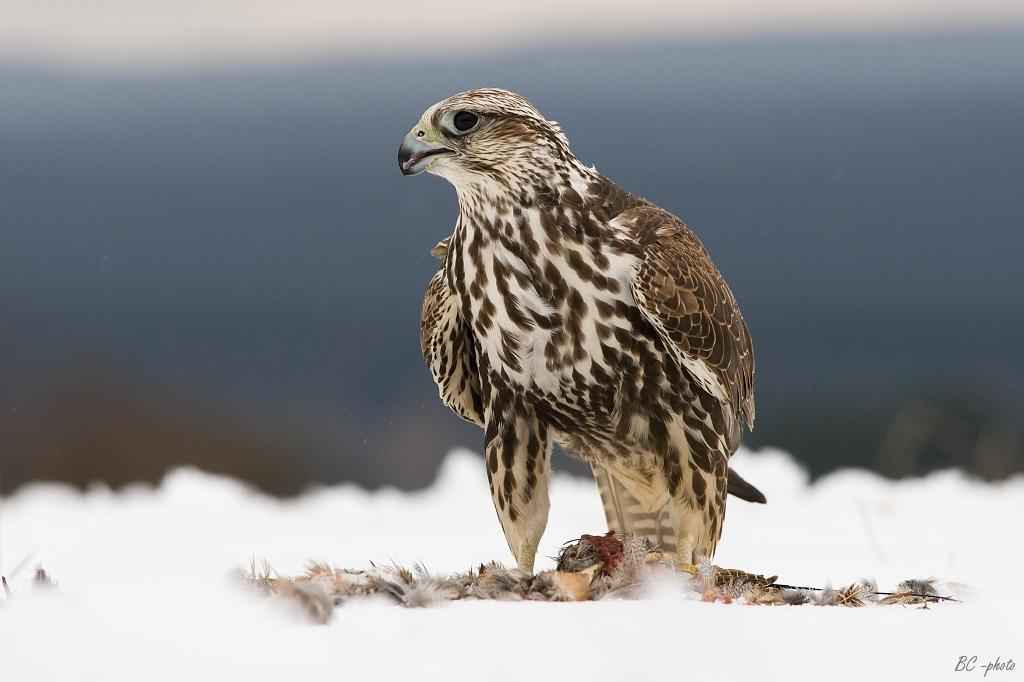 Λεοπάρδαλη του χιονιού
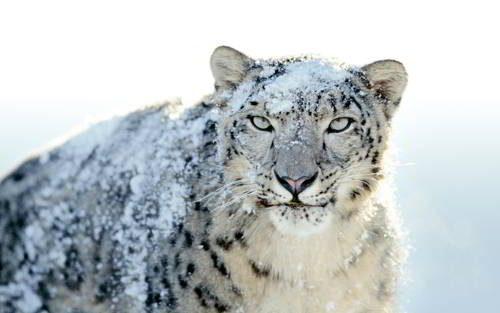 Το ροδόδεντρο Daurian
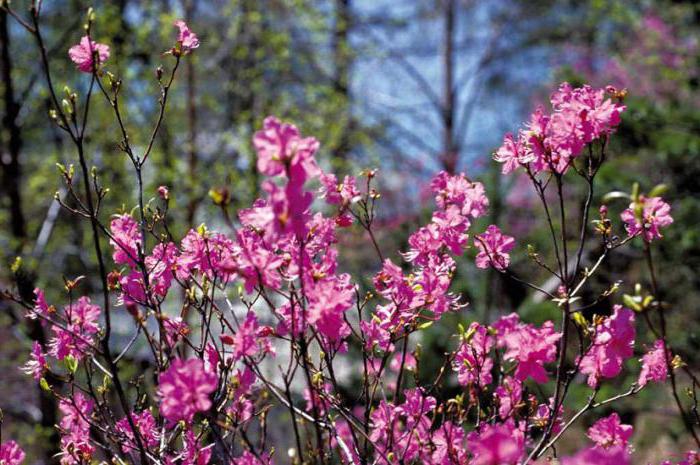 Η φώκια της Βαϊκάλης: η μόνη φώκια που ζει σε γλυκό νερό.
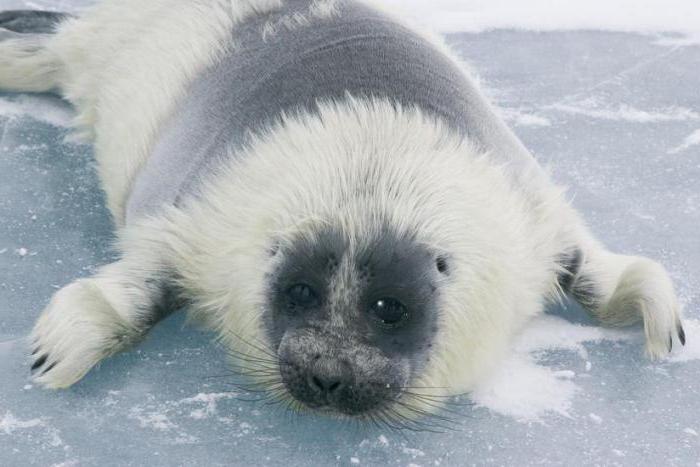 Η λίμνη Ταγκανίκα
στην ισημερινή Αφρική είναι μια παρόμοια βαθιά (1.435 m) τάφρος λίμνη,
σχηματισμένη σε κοιλάδα από μετατοπίσεις του φλοιού
κατά μήκος ρωγμών και περιέχει ένα μεγάλο αριθμό από ενδημικά είδη φυτών και ζώων που έχουν εναπομείνει.
Η Πυραμίδα λίμνη στη Νεβάδα και η λίμνη Tahoe
στην Καλιφόρνια είναι γνωστά παραδείγματα αμερικανικών τάφρων λιμνών.
«Λιμναίες λεκάνες σχηματίζονται μερικές φορές
σε τοπικά βυθίσματα, τα οποία προκύπτουν από σεισμική δράση.
Πολλά από αυτά τα βυθίσματα είναι χωρίς νερό
ή περιέχουν παροδικά, ανάλογα με το πορώδες του υλικού της λεκάνης,
ενώ άλλα γίνονται μόνιμες λίμνες
(συνήθως ανοιχτές λεκάνες με δυνατότητα αποστράγγισης)».
Ηφαιστιογενείς λίμνες
«Καταστροφικά γεγονότα συνδυασμένα με ηφαιστειακή δράση μπορούν να σχηματίσουν λιμναίες λεκάνες με διάφορους τρόπους.
Καθώς τα ηφαιστειογενή υλικά εκδιώκονται
προς τα πάνω και δημιουργούν ένα κενό
ή καθώς το απελευθερωμένο μάγμα ψύχεται
και παραμορφώνεται κατά ποικίλους τρόπους, δημιουργούνται βυθίσματα και κοιλώματα.
Αν αυτά τα βυθίσματα δεν έχουν διαρροές,
μπορούν να σχηματίσουν μία λίμνη.
Κρατήρες εκρηκτικής προέλευσης,
ονομάζονται μάαρς, είναι γενικά πολύ μικρά βυθίσματα με διαμέτρους μικρότερες από δύο (2) χιλιόμετρα,
τα οποία προέρχονται από λάβα
που έρχεται σε επαφή με το νερό του εδάφους ή από εξαέρωση του μάγματος.
Οι μάαρς λίμνες είναι συνήθως σχεδόν κυκλικές
και μπορεί να είναι πολύ βαθιές (>100 m) σε σχέση με τη μικρή έκταση της επιφάνειάς τους.
Λίμνη Μάαρ
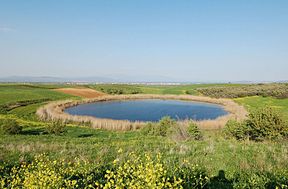 Λεκάνες σχηματισμένες από τη βύθιση της οροφής
ενός κενού θαλάμου ονομάζονται καλδέρες.
Η καλδέρα Crater Lake. Βρίσκεται στο Oregon (ΗΠΑ) και έχει διαστάσεις 8x10 km.
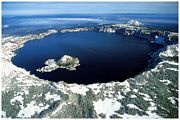 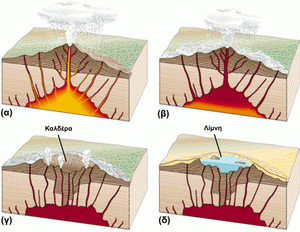 Ο κρατήρας κατακρήμνισης Halemaumau στην καλδέρα του ηφαιστείου Kilauea (Χαβάη)
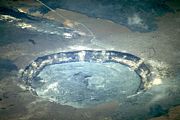 Καλδέρα της Σαντορίνης
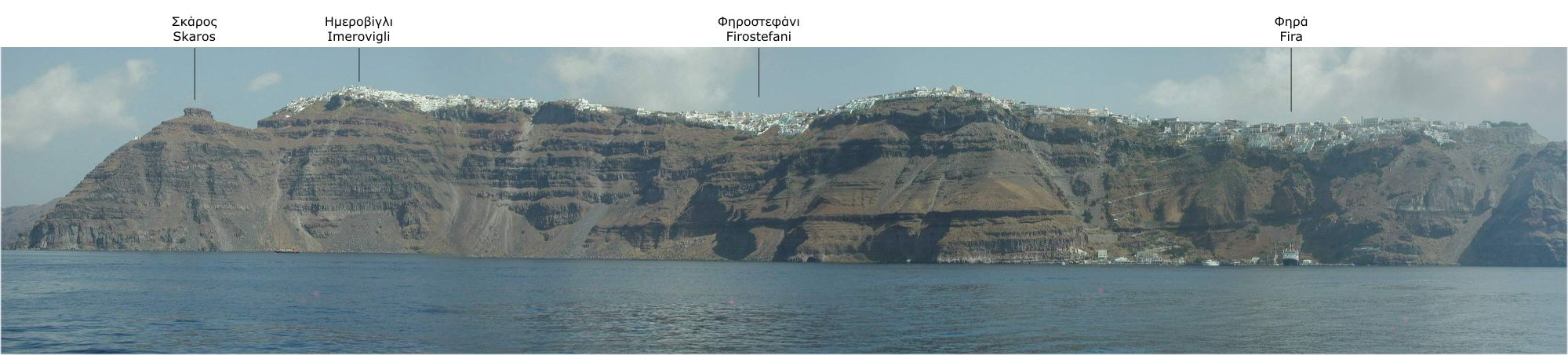 και μπορεί να είναι λίγο μεγαλύτερες
από τις μάαρς (μικρότερη διάμετρος περίπου δύο χιλιόμετρα).
Μερικές ηφαιστειογενείς λίμνες προέρχονται
Από έναν συνδυασμό με μεγάλη κλίμακα ηφαιστειακών και τεκτονικών δράσεων.
Λίμνη σε κρατήρα ηφαιστείου
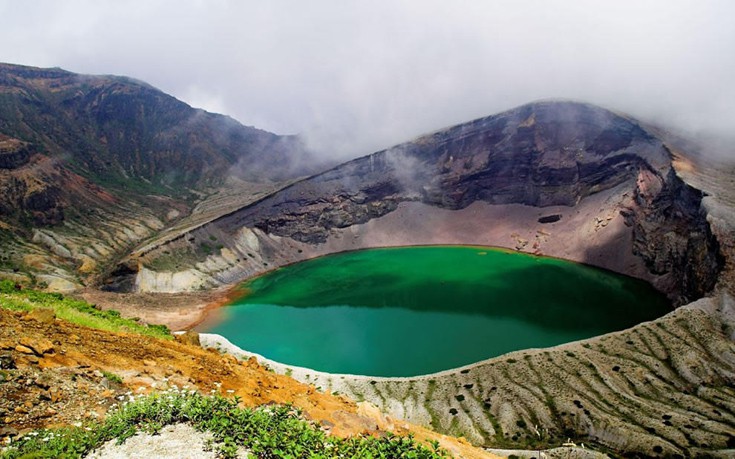 Σε μερικές περιπτώσεις συνέβη καθίζηση της καλδέρας
σε τόσο μεγάλη κλίμακα, ώστε βυθίστηκαν, εκτός από το κεντρικό τμήμα του ηφαιστείου και εκτεταμένα τμήματα της γύρω περιοχής.
Τέτοια καθίζηση συμβαίνει συνήθως
ανάμεσα σε ρηγματώσεις. Παραδείγματα τέτοιων λιμνών υπάρχουν στην Ισημερινή Ασία και στη Νέα Ζηλανδία».
«Όταν οι ποταμοί της λάβας ρέουν σε μια κοιλάδα ποταμού
που προϋπάρχει και σχηματίσουν ένα φράγμα, πίσω από αυτό μπορεί να σχηματιστεί μία λίμνη.
Αν το φράγμα είναι αρκετά μεγάλο,
μπορεί να αλλάξει ολόκληρη η υδρολογία της περιοχής από την αλλαγή του ποτάμιου συστήματος που θα προκύψει.
Στην Ελλάδα υπάρχουν δύο μικρές λίμνες τύπου μάαρς
στην περιοχή Αλμυρού Βόλου, με την τοπική ονομασία «Ζηρέλια».
Λίμνες Ζηρέλια στον Αλμυρό
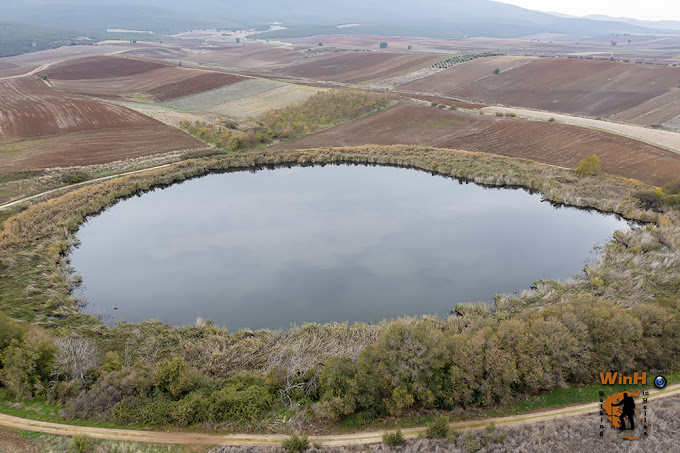 Λίμνες Ζηρέλια στον Αλμυρό
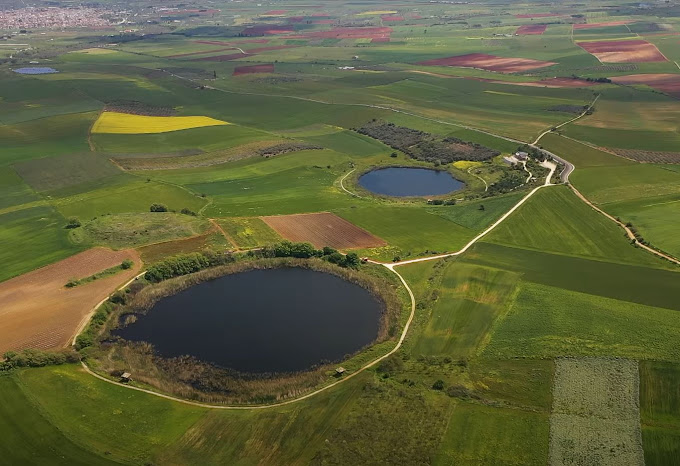 Λίμνες σχηματισμένες από κατολισθήσεις
«Ξαφνικές μετακινήσεις μεγάλων όγκων ασύνδετων υλικών, με τη μορφή κατολισθήσεων στις ποτάμιες κοιλάδες,
μπορούν να προκαλέσουν φράγματα
και να δημιουργήσουν λίμνες συχνά πολύ μεγάλου μεγέθους.
Τέτοια φράγματα κατολισθήσεων
μπορεί να προκύψουν από πτώσεις βράχων, λασποροές, ολισθήσεις πάγου
και ακόμη από μετακινήσεις μεγάλων ποσοτήτων
τύρφης, αλλά αυτά βρίσκονται συνήθως σε παγετώδη βουνά.
Οι κατολισθήσεις συμβαίνουν συνήθως
από έντονα μετεωρολογικά φαινόμενα, τέτοια όπως υπερβολική βροχή που πέφτει πάνω από ασταθείς πλαγιές.
Ακόμη θεαματικότερες ολισθήσεις
αρχίζουν μερικές φορές από σεισμική δράση».
«Οι λίμνες που σχηματίζονται πίσω από φράγματα
κατολίσθησης είναι συνήθως παροδικές, κρατώντας μόνο λίγες εβδομάδες ως μερικούς μήνες».
Λίμνες παγετωνικής προέλευσης
«Επιφάνειες γης που είναι σήμερα καλυμμένες από πάγο, συμπεριλαμβάνουν τη Γροιλανδία
Γροιλανδία: το μεγαλύτερο νησί της ηπειρωτικής Ευρώπης
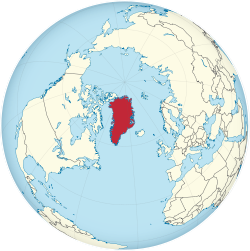 και πολλά μικρότερα αρκτικά νησιά,
την Ανταρκτική και πολυάριθμες μικρές περιοχές με ψηλά βουνά.
Ανταρκτική: η νοτιότερη ήπειρος της Γης, στον Νότιο Πόλο.
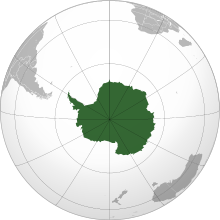 Ωστόσο, αυτές οι σύγχρονες δράσεις των παγετώνων
είναι μικρές σε σύγκριση με την ογκώδη κάλυψη της γης κατά το Πλειστόκαινο.
Το Πλειστόκαινο είναι η γεωλογική περίοδος
που περιλαμβάνει τη χρονική περίοδο 2.588.000 με 11.700 χρόνια περίπου πριν.
Ονομάζεται και Διλούβιο
ή Εποχή των Παγετώνων. Μαζί με το Ολόκαινο αποτελούν το Τεταρτογενές.
Το όνομα Πλειστόκαινο
έχει ελληνική προέλευση, από τις λέξεις Πλείστος (=πιο) και καινός (καινούργιος).
Η ογκώδης κάλυψη της γης κατά το Πλειστόκαινο
προχώρησε σε τέσσερα μεγάλα επεισόδια δράσης στο βόρειο ημισφαίριο.
Με την υποχώρηση
των τελευταίων πλειστόκαινων παγετώνων δημιουργήθηκε ένας τεράστιος αριθμός από μικρές λίμνες.
Οι λίμνες παγετωνικής προέλευσης
είναι πολύ περισσότερες από τις λίμνες που σχηματίστηκαν με τη δράση άλλων παραγόντων.
Η δράση των παγετώνων στις ορεινές περιοχές
με ψηλό ανάγλυφο δημιουργεί συνήθως λιμναίες λεκάνες, οι οποίες είναι αρκετά διαφορετικές
από εκείνες που προκύπτουν
από τις μετακινήσεις μεγάλων τμημάτων πάγους σε περιοχές με πιο ώριμο και ομαλό ανάγλυφο.
Σε ψηλές ορεινές περιοχές,
οι μετωπικές και πλευρικές μοραίνες των παγετώνων χρησιμεύουν  συχνά ως αποτελεσματικά φράγματα σε ποτάμιες κοιλάδες.
Μοραίνες
Υλικά πετρωμάτων που μεταφέρθηκαν και αποτέθηκαν από τους παγετώνες και δημιούργησαν τα μορενικά ή λιθωνικά αποθέματα.
Τα λιμναία κοιλώματα
παγετωνικής προέλευσης  αναφέρονται σε ένα τεράστιο αριθμό από μικρές λίμνες,
σχηματισμένες από πάγο μετακινούμενο
πάνω σε σχετικά επίπεδες, ώριμες, βραχώδεις επιφάνειες που συνδέονται και περιέχουν ρωγμές.
Τα λιμναία αυτά κυλώματα είναι ιδιαίτερα συνηθισμένα
σε ορεινές περιοχές, όπου κινήσεις παγετώνων  έχουν μετακινήσει ασύνδετα υλικά πετρωμάτων κατά μήκος ρωγμών».